Unit RelationsA Guide to Effective Local Program
Lodge Leadership Development
OA Troop Rep Background
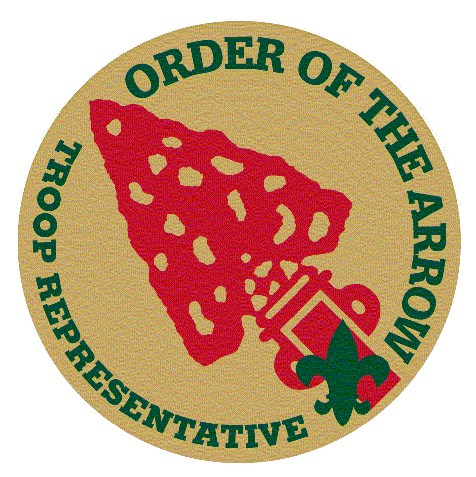 Created in 1999
Lodge Leadership Development
2
OA Troop Rep Background
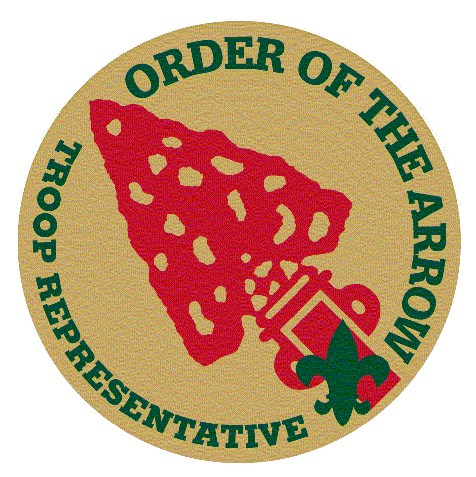 Created in 1999
First time in the history of the BSA that the Order of the Arrow had a formal role in unit operations
Lodge Leadership Development
3
OA Troop Rep Background
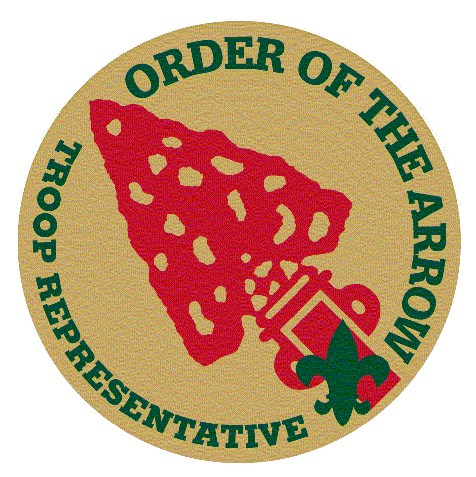 Created in 1999
First time in the history of the BSA that the Order of the Arrow had a formal role in unit operations
Official unit leadership position that counts towards rank advancement
Lodge Leadership Development
4
OA Troop Rep Background
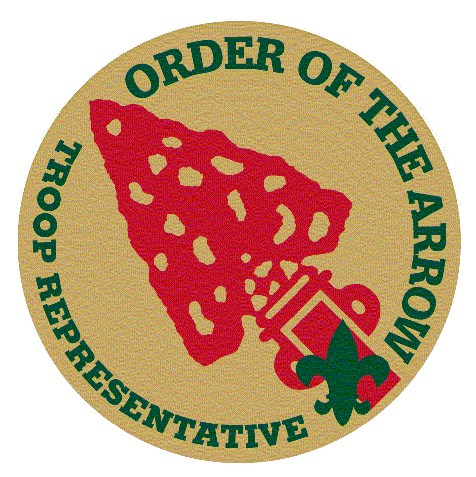 Created in 1999
First time in the history of the BSA that the Order of the Arrow had a formal role in unit operations
Official unit leadership position that counts towards rank advancement
Also a role for an adult Arrowman in the unit to serve as the Representative’s adviser
Lodge Leadership Development
5
OA Troop/Team Representative
What are some tasks that the OA Troop/Team Representative might perform?
Lodge Leadership Development
6
OA Rep Position
OA Troop/Team Rep reports to:
Assistant Senior Patrol Leader/Varsity Team Captain
Qualifications
Under 18 years old 
Appointed by SPL/Varsity Team 
	Captain with SM/Varsity Scout 
	Coach approval 
OA Member in good standing
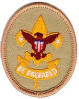 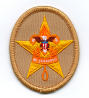 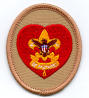 Rank Advancement 
While a First Class Scout*, serve actively for 4 months in one or more of the following positions of responsibility:
Patrol Leader, assistant senior patrol leader, senior patrol leader, troop guide, Order of the Arrow troop representative, den chief, scribe, librarian, historian, quartermaster, bugler, junior assistant Scoutmaster, chaplain aide, or instructor.
* Star and Life Scout requires 6 months of service
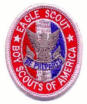 Lodge Leadership Development
7
Lodge/
Chapter Chief
Organization
Vice Chief
OA Troop/Team 
Representative
Chairman
Liaison
Liaison
Liaison
Rep Troop 1
Rep Troop 3
Rep Troop 5
Rep Troop 2
Rep Troop 4
Rep Troop 6
Rep Troop X
Rep Troop Y
Rep Troop Z
Lodge Leadership Development
8
Chapter/Lodge Responsibilities
Administration
Communication
Training
Recognition
Lodge Leadership Development
9
Administration
Up to date rosters

Calendar schedules
Lodge Leadership Development
10
Communication
Mailing/Giving out registration forms

Contact Information
Lodge Leadership Development
11
Training
Offer OA Troop Rep Trainings

Have potential Reps contact Chairman
Lodge Leadership Development
12
Recognition
Lodge recognition of the Reps

Unit recognition of the Reps
The more recognition gives a sense of accomplishment
Lodge Leadership Development
13
OA Rep Tasks
What are some tasks that the OA Troop Representative might perform?
Lodge Leadership Development
14
OA Rep Challenges
What are the challenges of implementing the OA Troop/Team Representative program?

Awareness
Unit Leader Buy-In
Recruitment
Communication
Commitment
Lodge Leadership Development
15
Awareness
Heard of the Program?

	Think of any places you have heard it mentioned…

	Lack of Understanding between Unit Leader 			and Lodge
Lodge Leadership Development
16
Unit Leader Buy In
Unit-Leader buy in
Benefits
Need the support of SPL and Unit Leader in order to fulfill the program
Lodge Leadership Development
17
Recruitment
Conflicting Schedules
Need for a strong relationships between unit and lodge
Lodge Leadership Development
18
Communication
Training
Lodge 
Unit
Lodge Leadership Development
19
Commitment
Commitment of Communication
Chairmen of Program
Lodge Leadership Development
20
Let’s Play a Game…
Team 1: Awareness
Team 2: Scoutmaster Buy-In and Recruitment
Team 3: Communication and Commitment
Lodge Leadership Development
21
Resources
“Let it be remembered that the Order of the Arrow was created to help the unit – to help it present its membership a better ideal of the inner qualities of the good Scout camper.  Qualities of character, like cheerfulness and service, are hard for a boy or a man to understand in the abstract.  They come easier when seen in human life.

Let us realize the significance of the Order in the unit – for the unit is our best hope in Scouting.”
Dr. E. Urner Goodman
Lodge Leadership Development
22
Resources
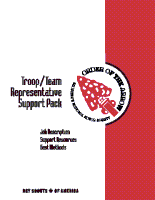 Official National Order of the Arrow Web Site
http://www.oa-bsa.org/programs/ttr/ttrintro.htm
OA Troop/Team Representative Support Pak 2001 printing
http://www.oa-bsa.org/programs/ttr/oatrpaktoc.htm
Lodge Leadership Development
23